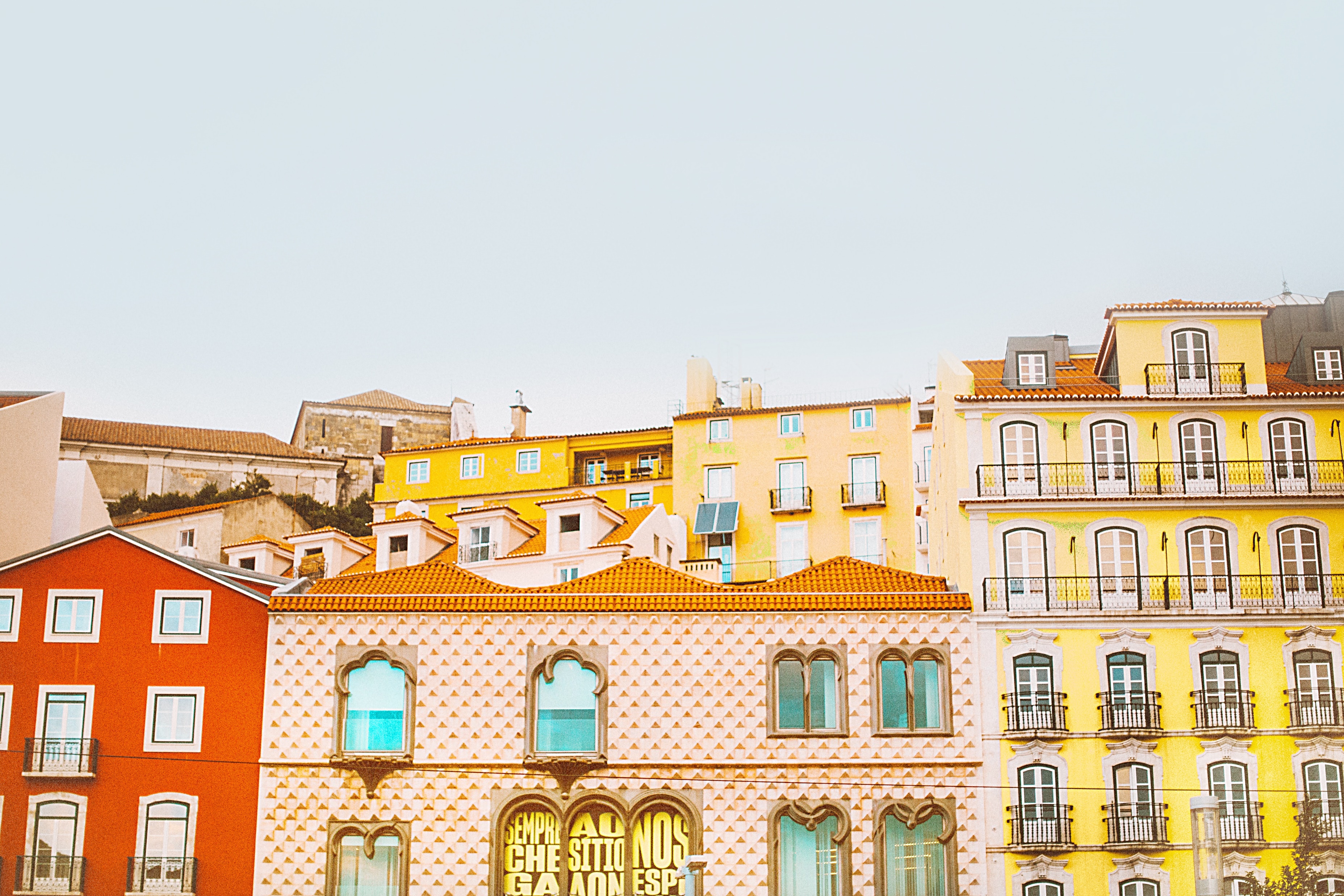 Housing in Europe
IUHF, Berlin 18-19 September 
Public, Social, Cooperative perspective
The richness of the Housing Europe Network
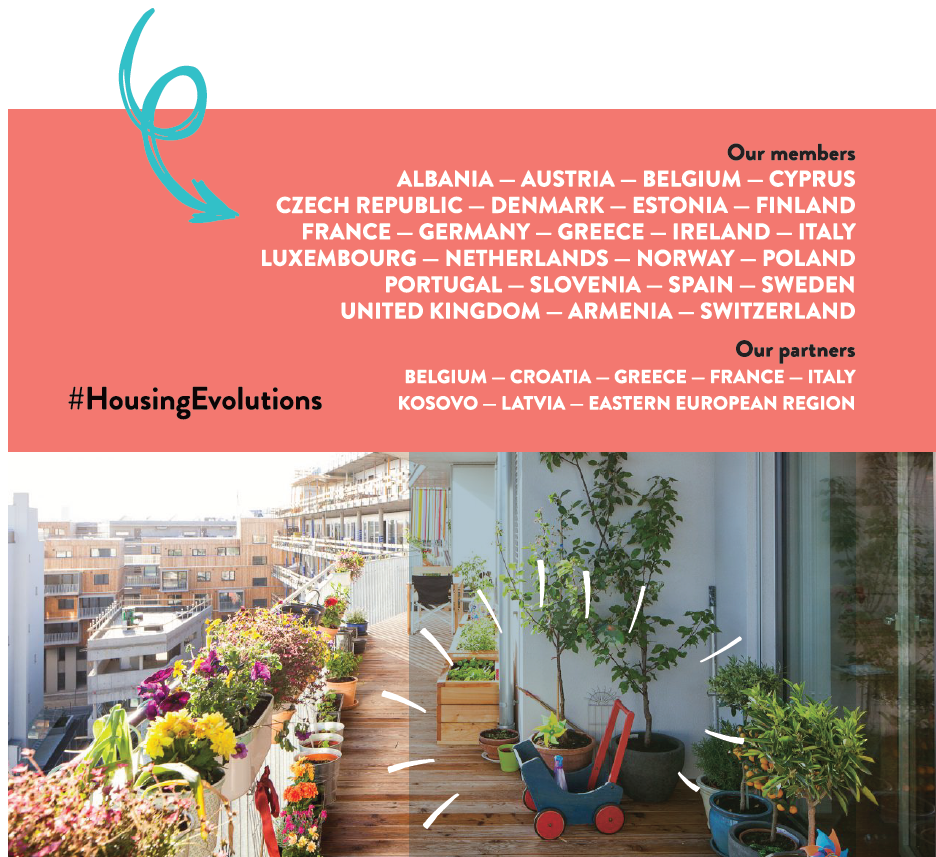 43,000 local housing organisations
25 countries
24,936,000 dwellings
roughly 200,000 new dwellings per year
over 200,000 dwellings refurbished per year
roughly €40bn in new investment per year
7,500+ staff employed by the federations
300,000+ staff employed by local providers

One goal To provide decent & affordable housing for all
Call to housing policymakers to stick together
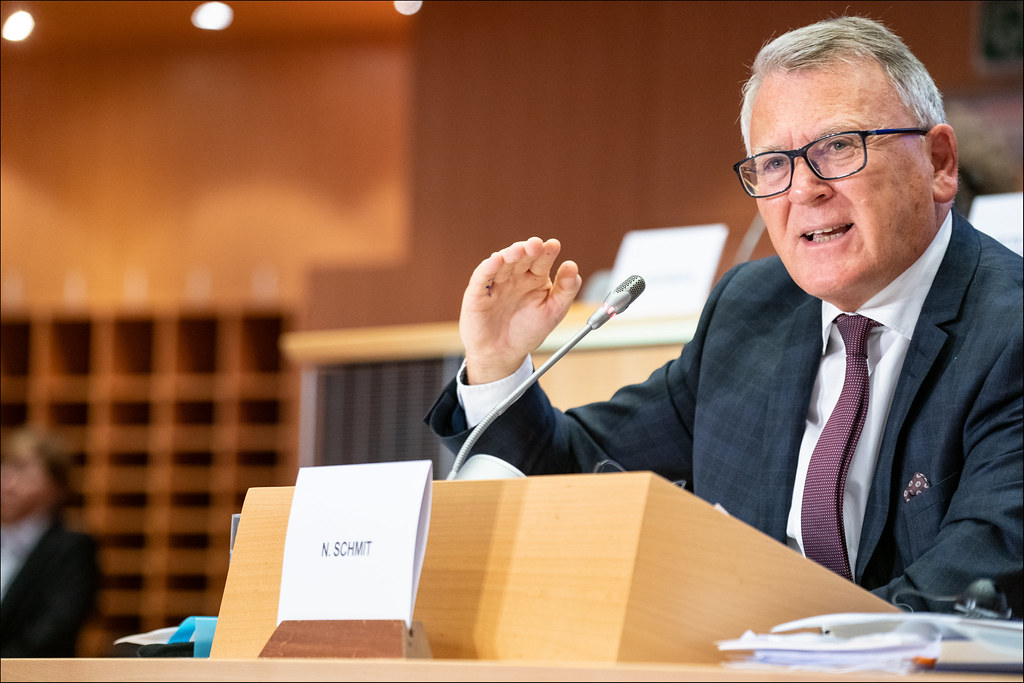 Copyright: CC-BY-4.0: © European Union
NICOLAS SCHMIT
COMMISSIONER FOR JOBS & SOCIAL RIGHTS

“Housing is a European problem with national and local solutions. 
The EU can help to put together all the actors and have good exchanges of views and practices, to have a positive dynamic.”
New European Affordable Housing Plan
What will come next after?
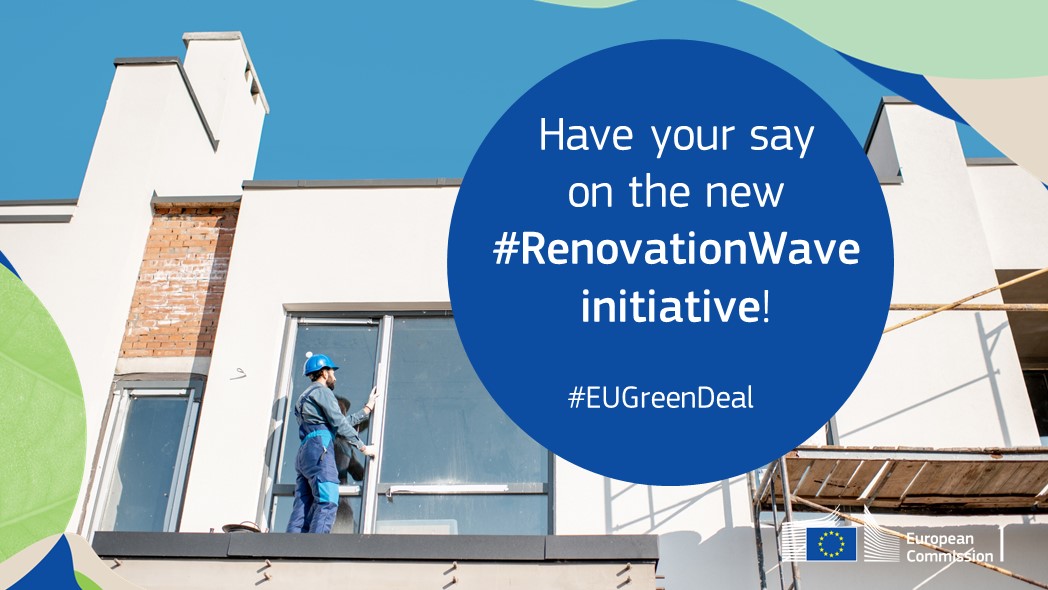 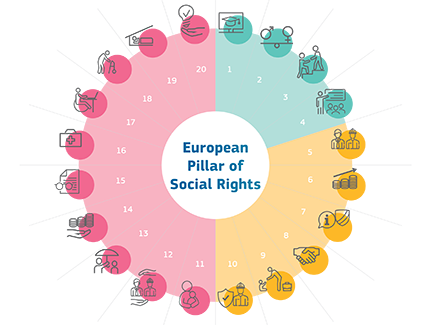 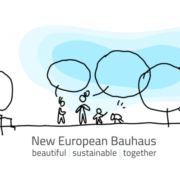 Housing is tearing our societies apart – Can an EU plan help close the inequalities ? ....

Pan-European Housing Finance Platform – ‘More speculative extractive financing or generation of social value ? Revolving funds, affordability in perpetuity, good governance, limited profit
Thank you
Stay connected!

Twitter | Facebook | LinkedIn
        @HousingEurope